A-China MCU007 puf
What is Physical Unclonable Function
www.achinasemicon.com
29 AUG 2022
What is Physical Unclonable Function?
PUF are a technique in physical object that inherent properties variations produces these instance-specific measurements
e.g. Human Finger Print
Data Extraction
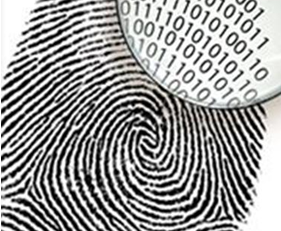 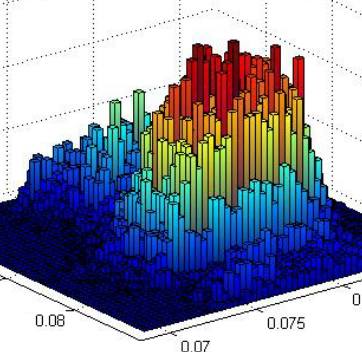 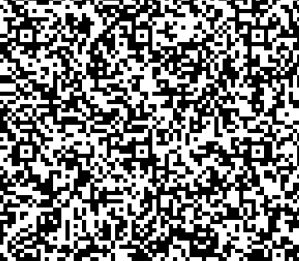 www.achinasemicon.com
29 AUG 2022
What is MCU007 PUF
MCU007’s PUF is a special circuit designed utilize variation of silicon processing techniques to generate RANDOM NUMBER
Competing Oxide Rupture Technology
Utilize imperfection silicon, imperfection semiconductor manufacturing process 
Bit error rate toward to zero
www.achinasemicon.com
29 AUG 2022
MCU007 PUF Design Concept
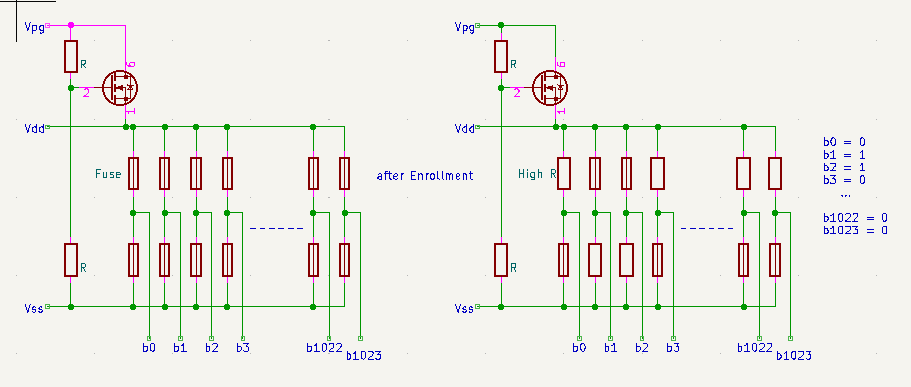 www.achinasemicon.com
29 AUG 2022
MCU007 PUF TechnologyCompetition Oxide Rupture Technology
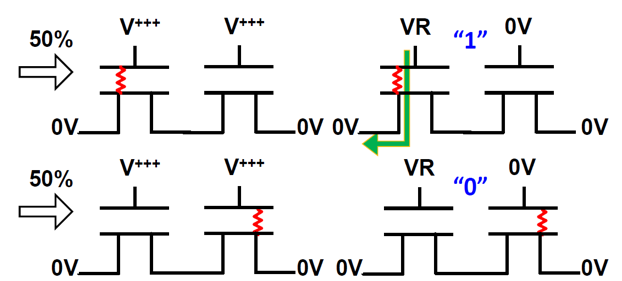 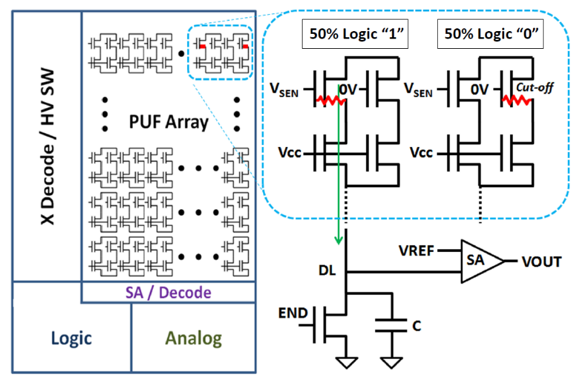 www.achinasemicon.com
29 AUG 2022
PUF Randomness
Sense Current
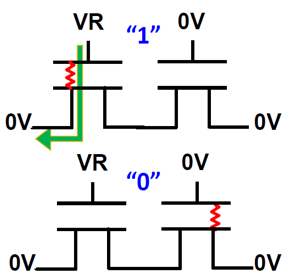 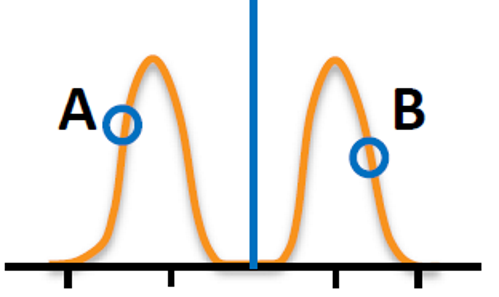 50%
Current Sensing
50%
Bit error rate self approaching Zero
ECC not necessary
www.achinasemicon.com
29 AUG 2022
Where to use
Device Identity
Root of Trust
Seed for Key Generation
Firmware Protection
Establish two parties Communication Common Key
Secure Communication Packets
www.achinasemicon.com
29 AUG 2022
Typical Applications
Device Identity, Internet Of Thing (IoT)
Communication Channel Key Generator
Seed for Keys Generation
Firmware Protection
Authentication
www.achinasemicon.com
29 AUG 2022
Summary of MCU007’s PUF
Innovative Technology
Intrinsic Property - unpredictable, unclonable
Truly Random and Robust
Self Enrolment - High Reliability
Bit Error Rate approaching zero, ECC support not necessary
Hamming Weight approaching 50%
Secure – MCU with PUF support
www.achinasemicon.com
29 AUG 2022
Thank you
www.achinasemicon.com
29 AUG 2022